Тема
Паралельність прямих та площин у просторі
Підготувала викладач математики Маріупольського професійного машинобудівного ліцею Кожухар Т.О.
Дві прямі в просторі називаються паралельними, 
якщо вони лежать в одній площині
 і не перетинаються.
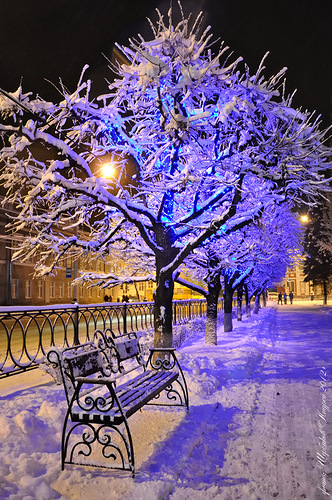 Приклади 
паралельних прямих
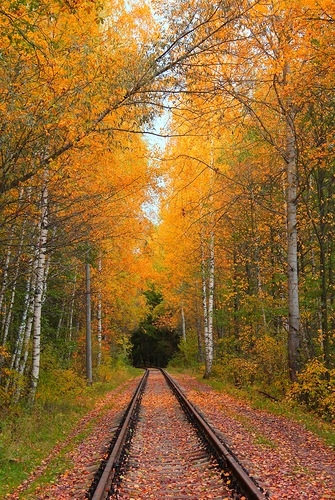 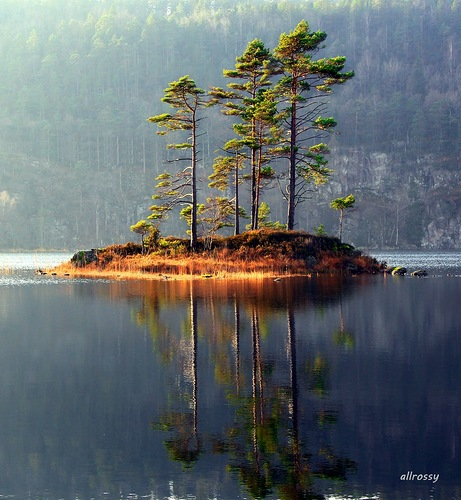 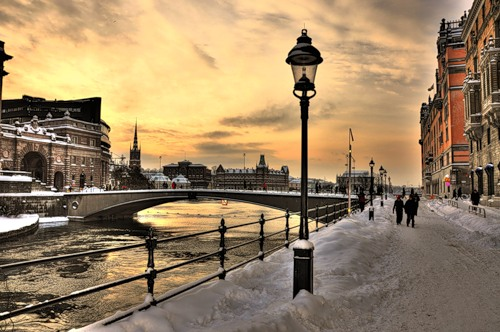 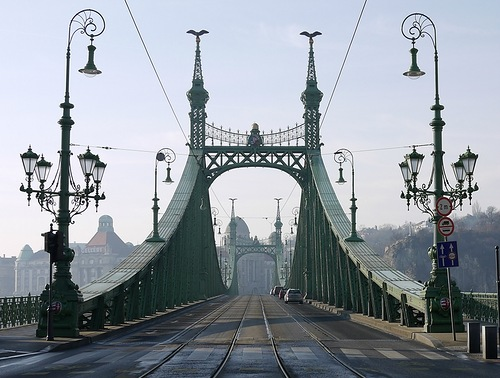 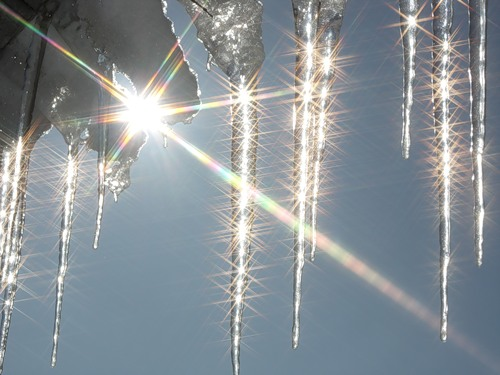 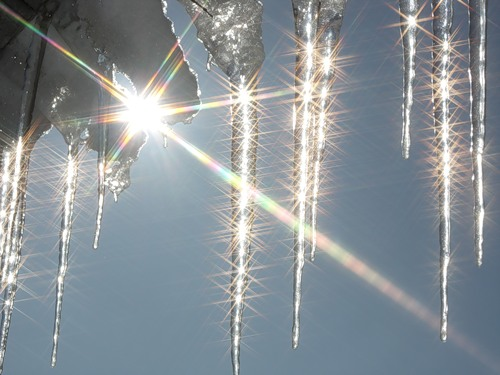 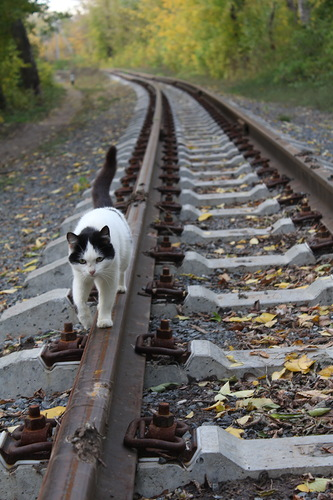 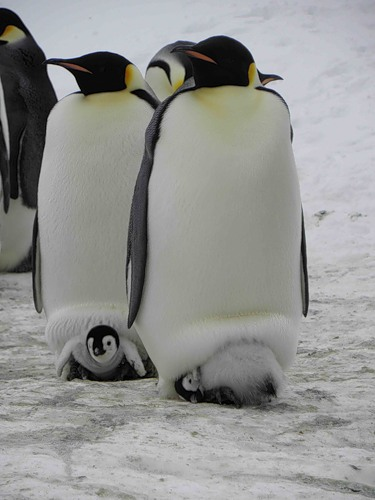 Через будь-яку точку простору , що не лежить 
на даній прямій, можна провести пряму, 
паралельну даній, і до того ж, тільки одну.
Задача.  Точки M, N, Q, P  – середини відрізків BD, DC, AC, AB. Знайдіть периметр чотирикутника MNQP, якщо AD = 12 см, ВС = 14 см.
D
N
M
С
Q
А
P
В
В
С
N
M
D
А
В
С
А
Лема
Якщо одна з двох паралельних прямих
 перетинає площину, то й друга теж перетинає 
цю площину.
В
F
К
С
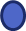 А
D
Задача. Трикутники  АВС і АВD не лежать в одній площині. Доведіть, що будь-яка пряма, паралельна відрізку СD, перетинає площини даних трикутників.
D
B
A
C
ТЕОРЕМА ПРО ТРИ ПАРАЛЕЛЬНІ ПРЯМІ:
Якщо дві паралельні прямі паралельні
 третій, то вони паралельні
Паралельність 
прямої 
і 
площини
Можливі три випадки взаємного  розташування прямої та площини
а
α
а
а
М
α
α
Безліч спільних точок
Мають  одну спільну точку
Не мають спільних  точок
Пряма лежить в площині
Пряма і площина  перетинаються
Пряма паралельна до площини
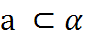 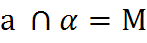 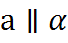 Пряма і площина називаються паралельними
якщо вони не мають спільних точок.
Лінія перетину стіни і стелі паралельна площині підлоги.
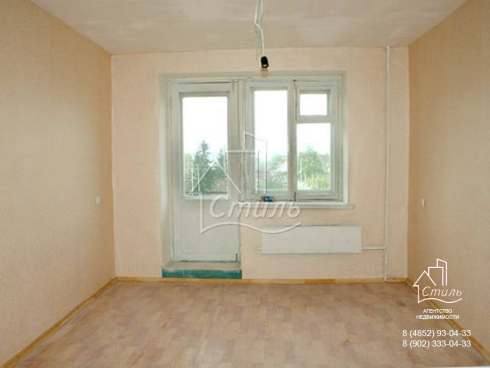 В площині підлоги є лінія, паралельна лінії перетину стіни і стелі.
Приклади паралельності прямої та площини
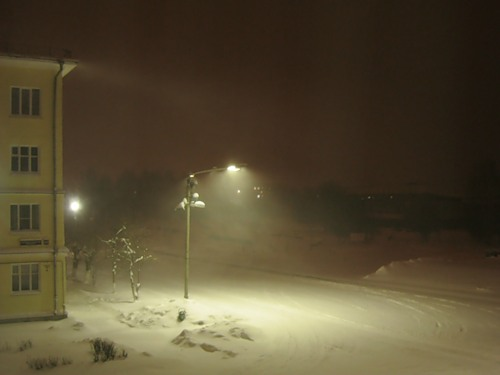 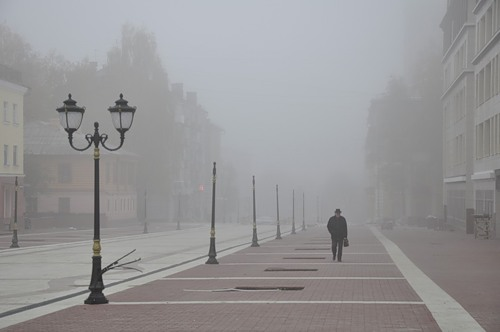 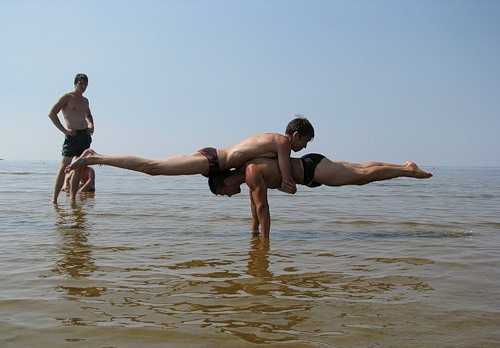 ОЗНАКА ПАРАЛЕЛЬНОСТІ ПРЯМОЇ ТА ПЛОЩИНИ:
Якщо пряма, що не лежить у даній площині,
 паралельна деякій прямій площини, то вона паралельна
 самій площині.
Закінчіть речення
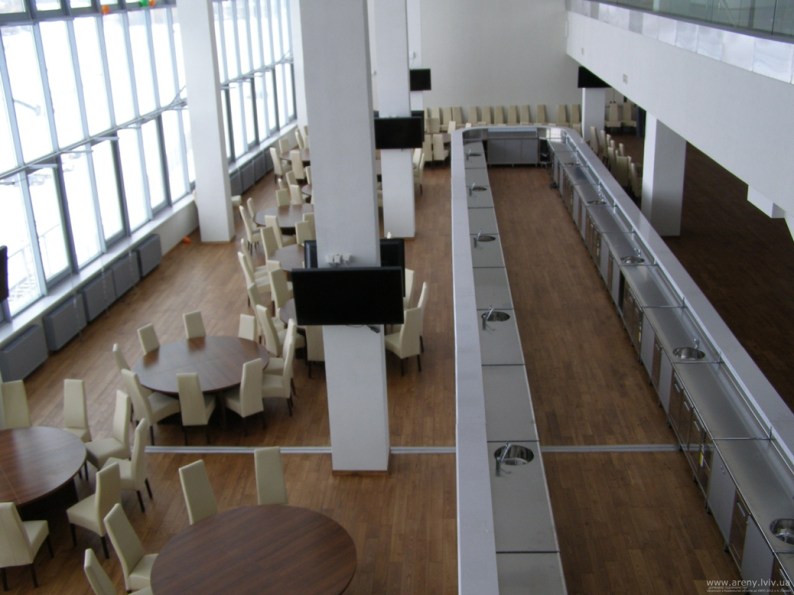 Якщо пряма , яка не лежить у даній площині, 
паралельна деякій прямій площини, то …
ВОНА ПАРАЛЕЛЬНА І САМІЙ ПЛОЩИНІ
Якщо площина проходить через пряму, паралельну іншій площині, і перетинає цю площину, то лінія їхнього перетину паралельна даній прямій.
теорема
β
a
α
b
МИМОБІЖНІ ПРЯМІ
Чи будуть  прямі АА₁ та СС₁ паралельними?  АА₁ і ВВ₁?
 Відповідь обгрунтуйте.
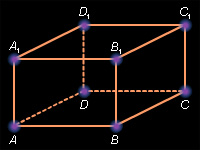 Чи будуть  прямі АА₁ і DС паралельними?
Прямі   АА₁ і DС перетинаються?
Які прямі ви бачите на цьому малюнку?
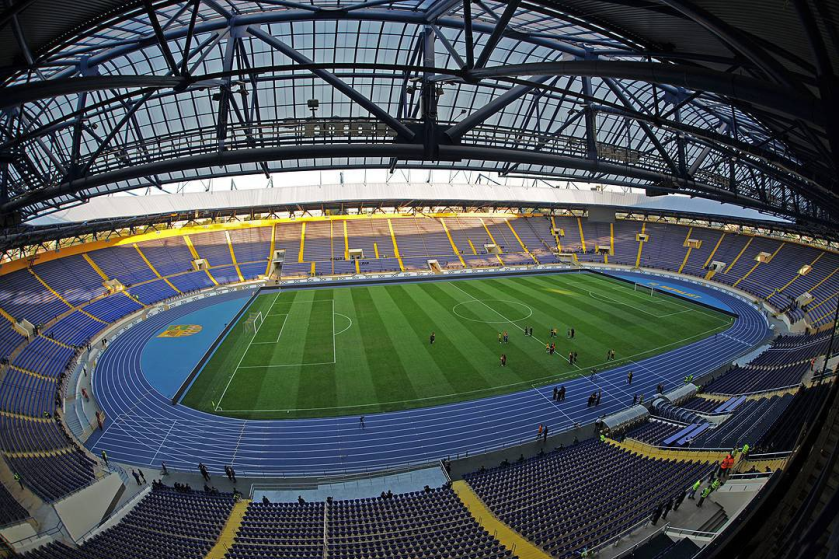 В просторі є прямі , які не перетинаються і не є паралельними, так як не лежать в одній площині. 
Такі прямі називаються мимобіжними.
b
α
а
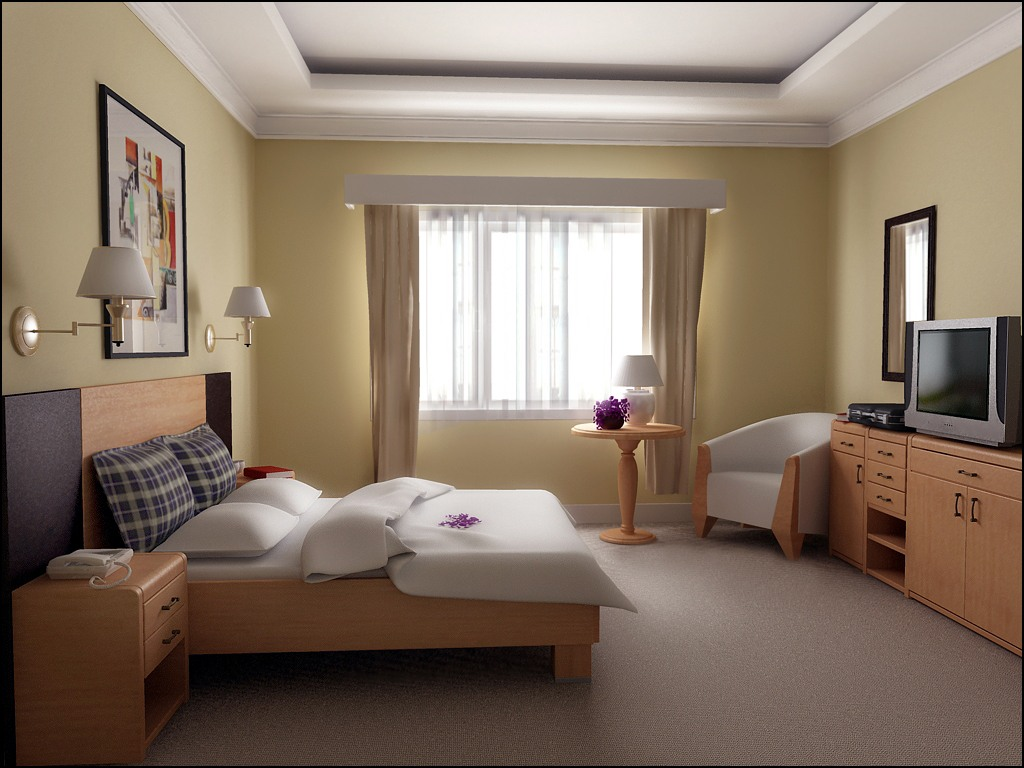 Приклади мимобіжних прямих
ОЗНАКА МИМОБІЖНИХ ПРЯМИХ:
Якщо одна з двох прямих лежить в деякій площині, а друга пряма перетинає цю площину в точці, що не належить першій прямій,
ТО ЦІ ПРЯМІ МИМОБІЖНІ.
b
a    b
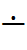 α
а
Точка М не лежить в площині чотирикутника АВСD. Яке взаємне розташування прямих   МВ  і  АD ?
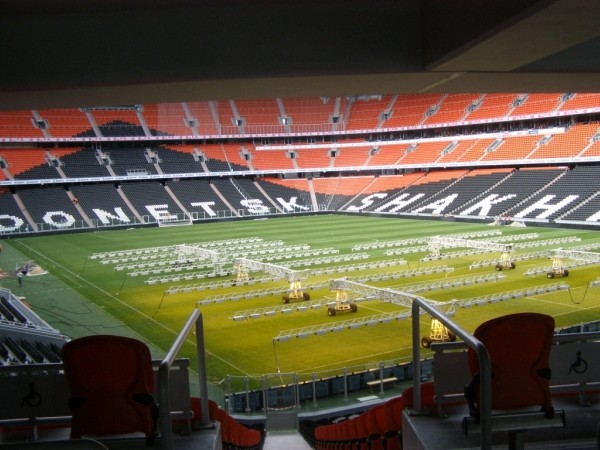 М
В
С
А
D
М И М О Б І Ж Н І
ПАРАЛЕЛЬННІ ПЛОЩИНИ
Дві площини називаються паралельними, якщо вони не мають спільних точок.
α
β
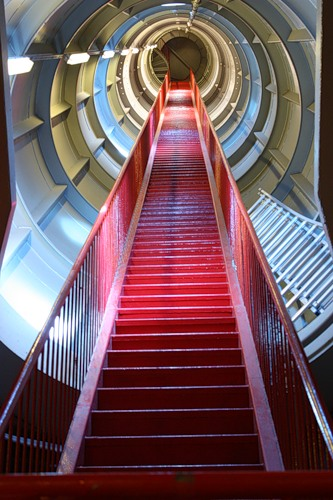 Приклади паралельних площин
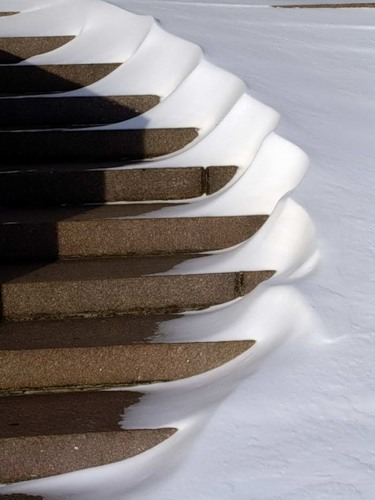 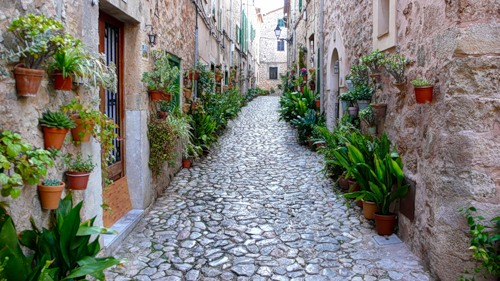 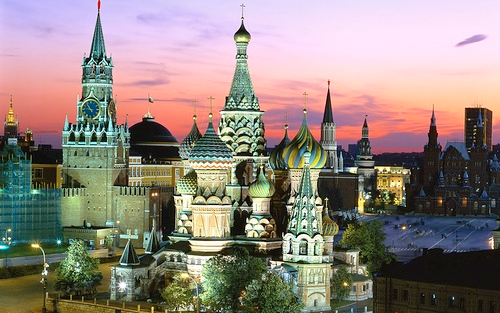 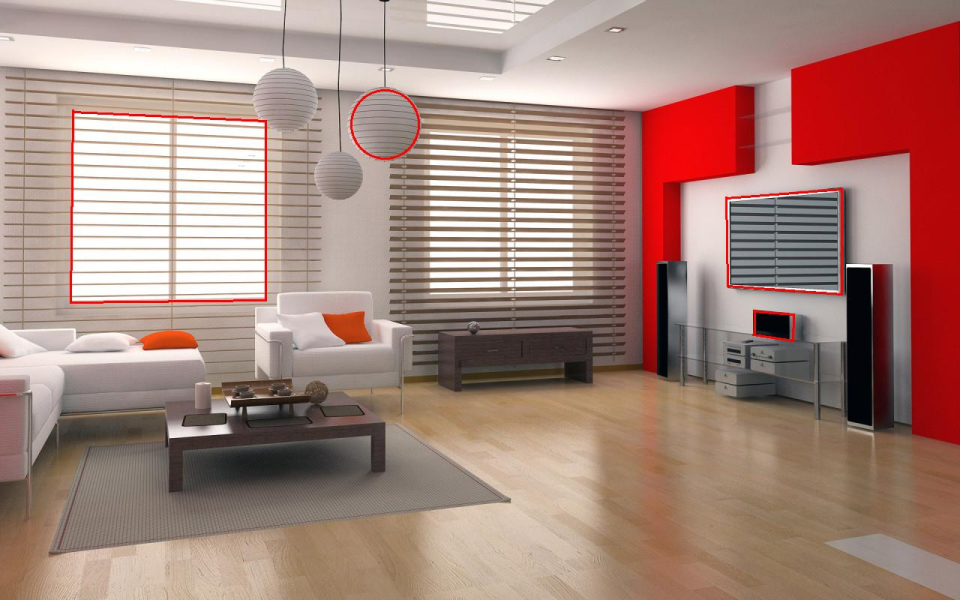 ОЗНАКА ПАРАЛЕЛЬНИХ ПЛОЩИН:
Якщо дві перетинні прямі однієї площини відповідно паралельні двом прямим другої площини, то ці площини  ПАРАЛЕЛЬНІ.
b
a
α
a₁
b₁
β
ВЛАСТИВОСТІ ПАРАЛЕЛЬНИХ ПЛОЩИН
1. Якщо дві паралельні площини перетинаються третьою площиною, то лінії перетину площин є паралельними.
b
α
a
β
γ
С
2. Відрізки паралельних прямих, що відтинаються паралельними площинами, рівні між собою.
b
α
А
Д
АВ = СД
a
β
В
γ
Розглянемо довільний трикутник АВС і точку D, що не лежить в площині цього трикутника.
ТЕТРАЕДР
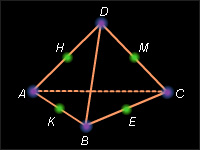 З’єднаємо точку D з вершинами трикутника  АВС . Отримаємо трикутники DАВ, DВС, DАС.
Поверхня, що утворена чотирма трикутниками називається тетраедром.
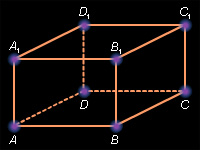 ПАРАЛЕЛЕПІПЕД
Розглянемо два рівних паралелограма ABCD і  A₁B₁C₁D₁, що розташовані в паралельних площинах, так що 
AA₁ІІ BB₁ІІ CC₁ІІ DD₁.
З’єднаємо вершини паралелограмів рівними, паралельними відрізками АА₁, ВВ₁, СС₁, DD₁.
Поверхня, утворена паралелограмами ABCD ,   A₁B₁C₁D₁,   АА₁В₁В,   ВВ₁С₁С, АА₁D₁D,   DD₁C₁C  називається 
ПАРАЛЕЛЕПІПЕДОМ.
Задача
Зобразіть  тетраедр DABC і побудуйте переріз цього тетраедра площиною, що проходить через точку М, яка є серединою ребра AD, паралельно площині грані АВС.
D
М
В
А
С
Зобразіть паралелепіпед ABCDA₁B₁C₁D₁ і відмітьте точки M і  N відповідно на ребрах ВВ₁ і СС₁. Побудуйте точку перетину прямої MN з площиною АВС.
Задача
А₁
M
В
N
А
D
С
Зобразіть паралелепіпед ABCDA₁B₁C₁D₁  і
 відмітьте внутрішню точку М грані  АА₁В₁В.
Побудуйте переріз паралелепіпеда , який
проходить через точку М паралельно грані
ВВ₁С₁С.
Задача
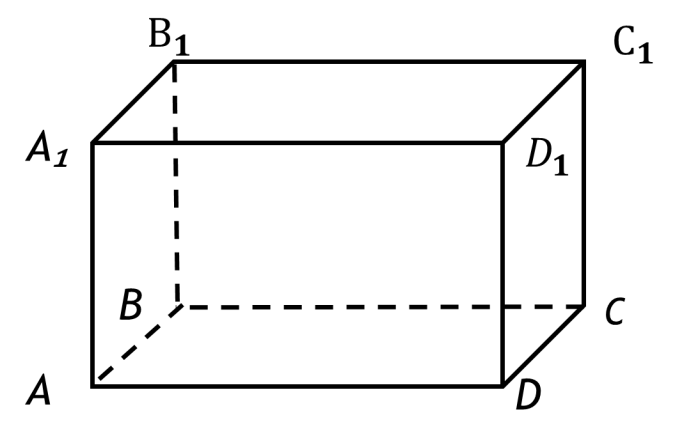 M